“Fish Magic” by Paul KleeOil & watercolour varnished; 1925
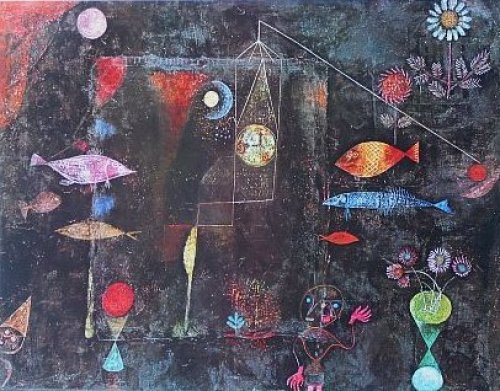 Paul Klee
Born in Switzerland  (1879-1940)
Paintings are difficult to classify (associated with Cubism, Expressionism,  Surrealism & Abstraction)
Works were often  small in size
Used geometric shapes, letters,  numbers and arrows, and combined them with figures of animals and people
Included references to poetry, music and dreams; sometimes included words or musical notation
Worked in isolation from his peers, interpreting new art trends in his own way
Used a variety of media (oil, tempera, watercolour, ink, pastel, canvas, linen, burlap, cardboard…)
Taught at Bauhaus school of art, design & architecture; was an effective teacher of colour theory & colour mixing
Suffering from scleroderma, but encouraged by a visit from Picasso & Kandinsky, he created 1200 works in 1939
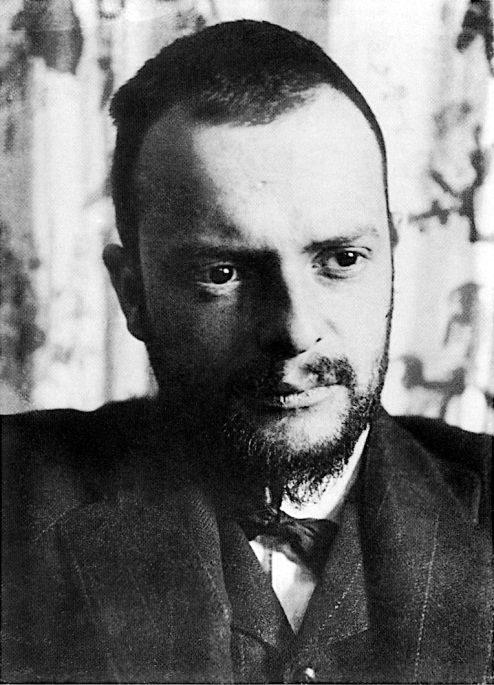 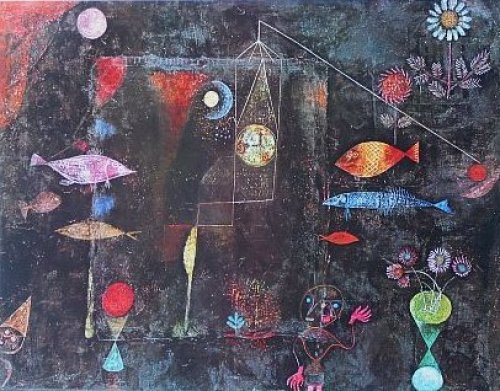 Iinfo retrieved May 2012 from http://en.wikipedia.org/wiki/Paul_Klee
Works by Paul Klee
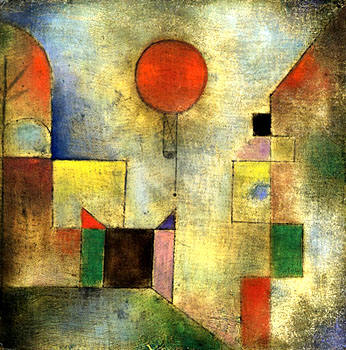 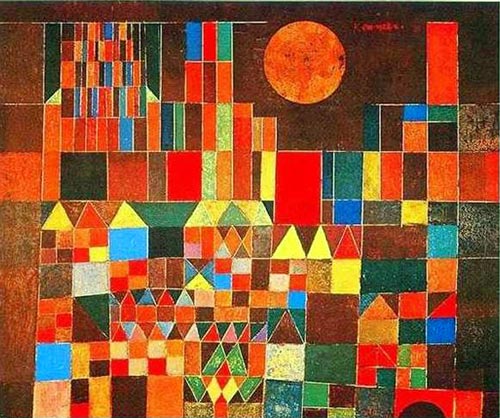 Fortress and Sun; date unknown
Red Balloon; Oil on muslin; 1922
Works by Paul Klee
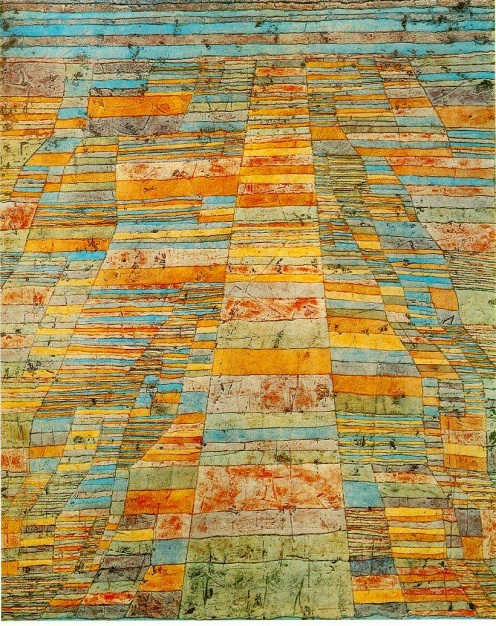 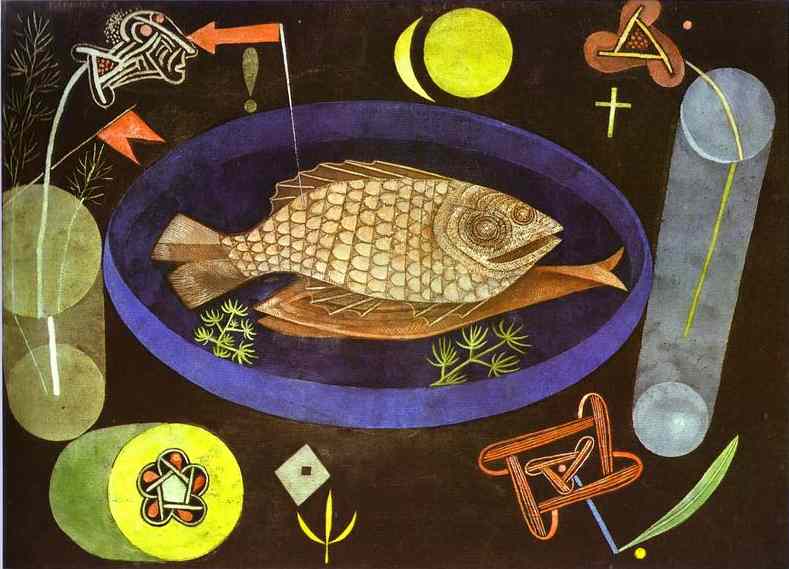 Around the Fish; Oil & Tempera; 1926
Highways & Byways; Oil on canvas; 1929
Works by Paul Klee
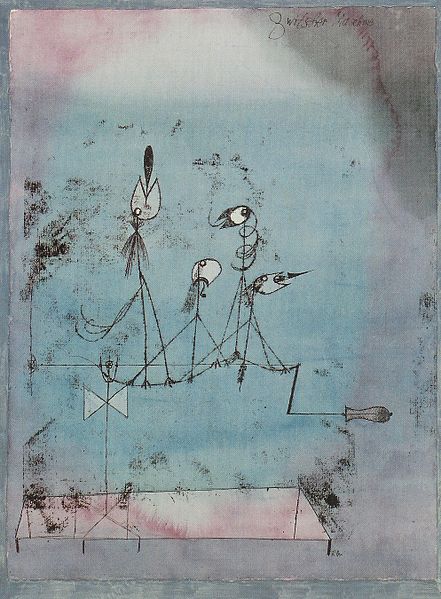 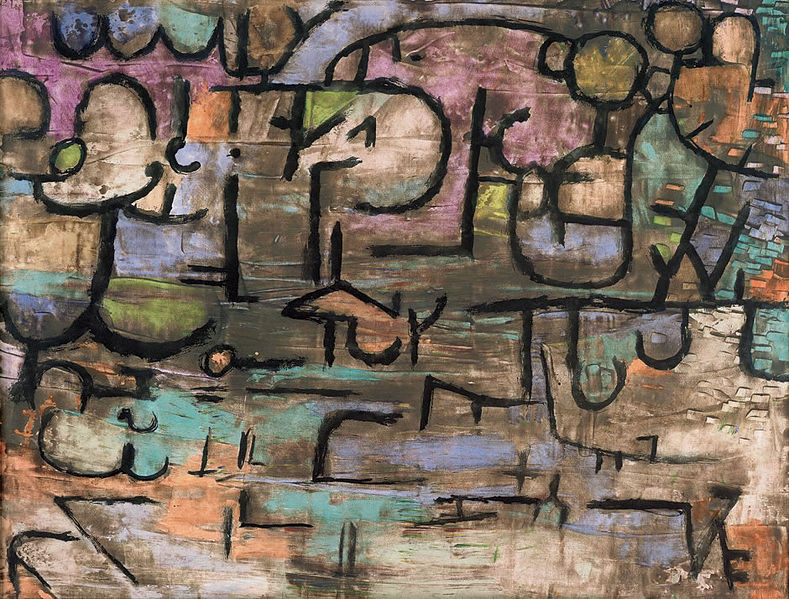 After the Flood;  1936
Twittering Machine; Mixed Media; 1922
Underwater FantasyInspired by Paul Klee
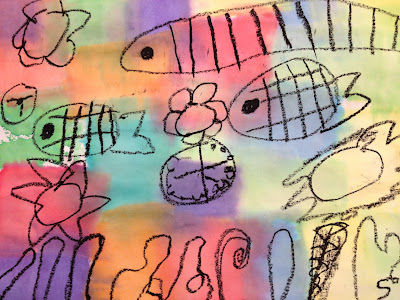 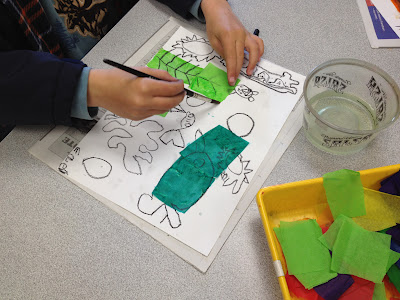 Images retrieved May 2012 from http://teachkidsart.blogspot.ca/
Underwater FantasyInspired by Paul Klee
Using a black crayon or oil pastel, draw an underwater scene on your paper . 
Add some things that you wouldn't normally find underwater.... a clock, flowers, people, etc.
Lay some squares of "bleeding" art tissue on your paper; use paint brush to apply water on top of the tissue.
Repeat #3, covering as much or as little of your paper with color as you like. Use plenty of water so your tissue will "bleed"! 
5. Set aside to dry.
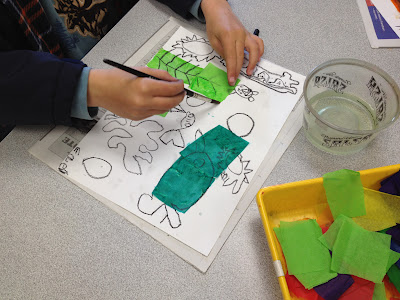 Image & Lesson retrieved May 2012
 from http://teachkidsart.blogspot.ca/
Artist’s Clean-Up
Artworks to drying space
Wipe/dry hands & return all leftover tissue paper
Recycle newspaper
Wash brush and store properly (bristles up!)
Wash hands
Sketchbooks
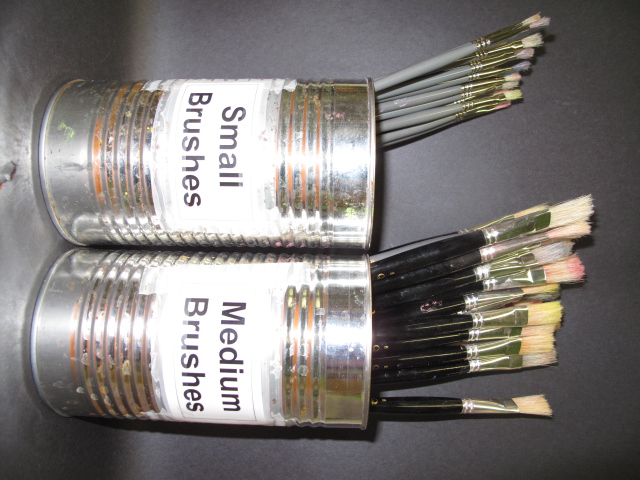 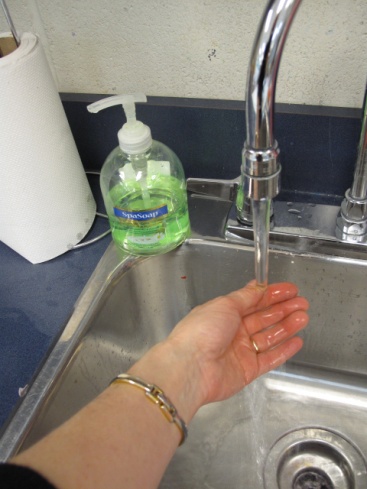